Veelvoorkomende ziekten & afwijkingen 2
Paraveterinair niveau 4, klas 1
Planning vandaag
Integrale Opdracht
Theorie afwijkingen aan;
de ogen, 
het skelet, 
de huid, 
het maagdarmstelsel (kort) 
en overige belangrijke afwijkingen

Entschema honden
Oogafwijkingen
Entropion
Ectropion
Staar
Progressieve retina atrofie (PRA)
Entropion
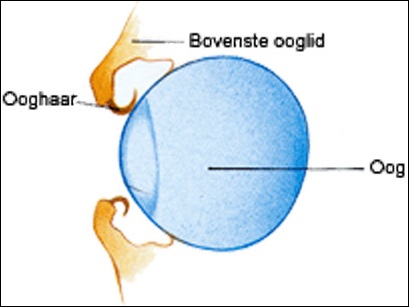 Oogafwijking aan ooglidrand
‘En’ betekent ‘naar binnen’
Ooglid groeit naar binnen (vergroeiing)
Oogharen krullen naar binnen
Oogbolirritatie
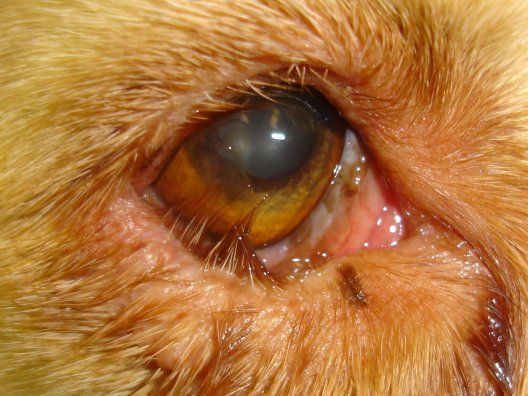 Ectropion
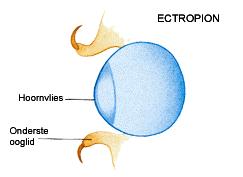 Oogafwijking aan ooglidrand
‘Ec’ betekent ‘naar buiten’
Ooglid groeit naar buiten
Vuil heeft makkelijk toegang tot het oog
Oogirritatie
Oogonsteking
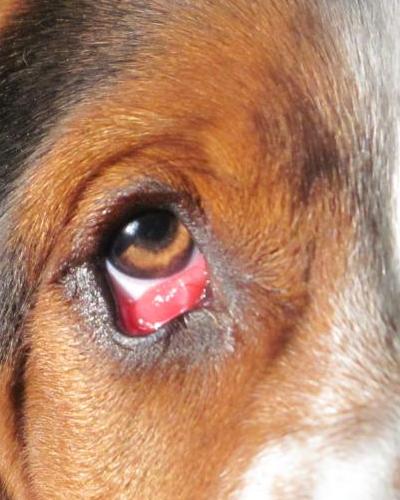 Staar
Vaak bij oudere dieren
‘Ouderdomsstaar’
Vertroebelen ooglens
Vroegtijdig = operatief verwijderen mogelijk
Geen hoornvliesontsteking!
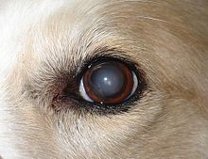 PRA
Gegeneraliseerde Progressieve Retina Atrofie
Retina = netvlies
Staafjes en kegeltjes in netvlies worden aangetast
Eerst de staafjes; slecht zien in schemer 
Daarna de kegeltjes; blindheid
Erfelijk
Continue doorlopend ziekteproces
Twee verschillende vormen van PRA
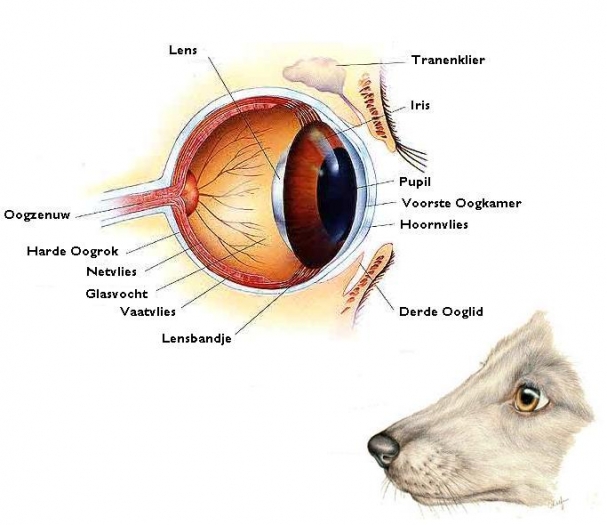 Afwijkingen aan het skelet
Heupdysplasie (HD)
Nuclei pulposi (Hernia)
Spondylose
Heupdysplasie
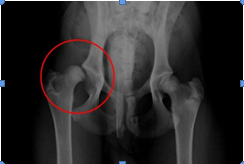 Dijbeenkop past niet in bekkenkom
Botwoekeringen en misvormingen
Slappe/te lange gewrichtsbanden en/of gewrichtskapsels
Grote hondenrassen
Erfelijkheid speelt een rol
Maar ook; verkeerde beweging of verkeerde voeding tijdens groeiperiode
Pijnlijke en niet pijnlijke vorm
Nuclei pulposi (Hernia)
Breuk en uitpuiling van een verbeende tussenwervelschijf
Tussenwervelschijf drukt op ruggenmerg
Lendewervels
Verlammingen
Door ongeval
Teckels
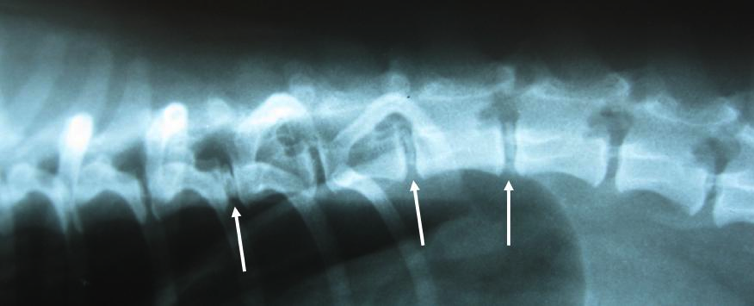 Spondylose
Botwoekering; wervels groeien aan elkaar
Lendewervels
Wervelkolom wordt onbeweeglijk
Pijnlijke afwijking
Oudere honden
Boxer
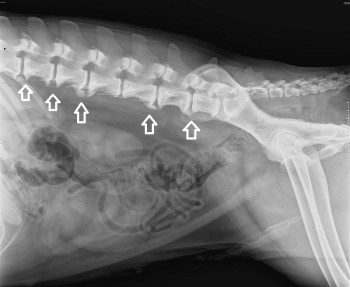 Afwijkingen aan de huid
Eczeem
Allergieën
Eczeem
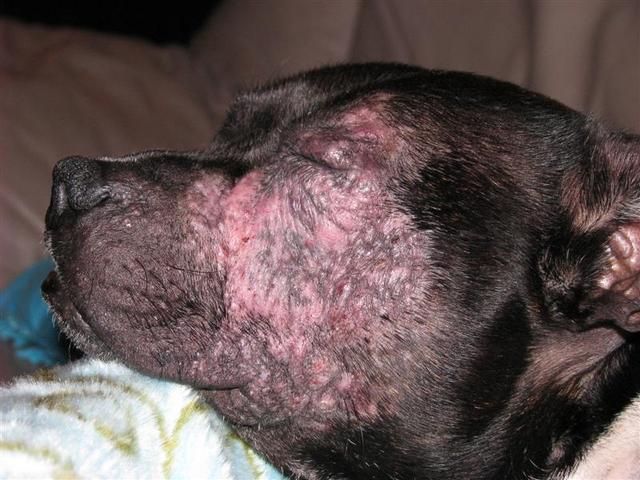 Chronische ontsteking van de huid
Allerlei oorzaken
Verergerd door likken, bijten, krabben
Vaak rond staartwortel, rug, kop en poten (tenen)
Oorzaken kunnen zijn; voeding, irritatie of ziekten
Twee soorten: droog eczeem en nat eczeem
Allergieën
Oorzaak = stofjes in bloed komen vrij als reactie op een stof waar het dier allergisch voor is
Voeding, medicijnen, wasmiddel, vlooienspeeksel, wespensteek, graszaden, stof, vloerbedekking
Verdikkingen huid, vlekken, problemen met ademhaling
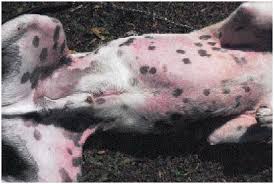 Overige afwijkingen
Stembandverlamming

Braken en diarree

Obstipatie en darmkoliek

Verstopte anaalzakjes

Prostaatproblemen
Vaccinaties hond
Entstoffen geven weerstand
Entschema om zo goed mogelijke bescherming te bieden
Internationale wetten m.b.t. rabiës


Opdracht:  Entschema invullen
	           individueel
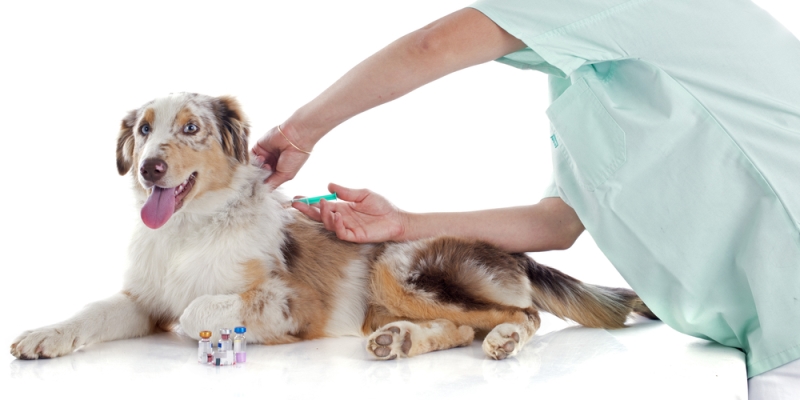 Toets
Woensdag 27 juni